The Power of Collaboration
Unlocking innovation through teamwork
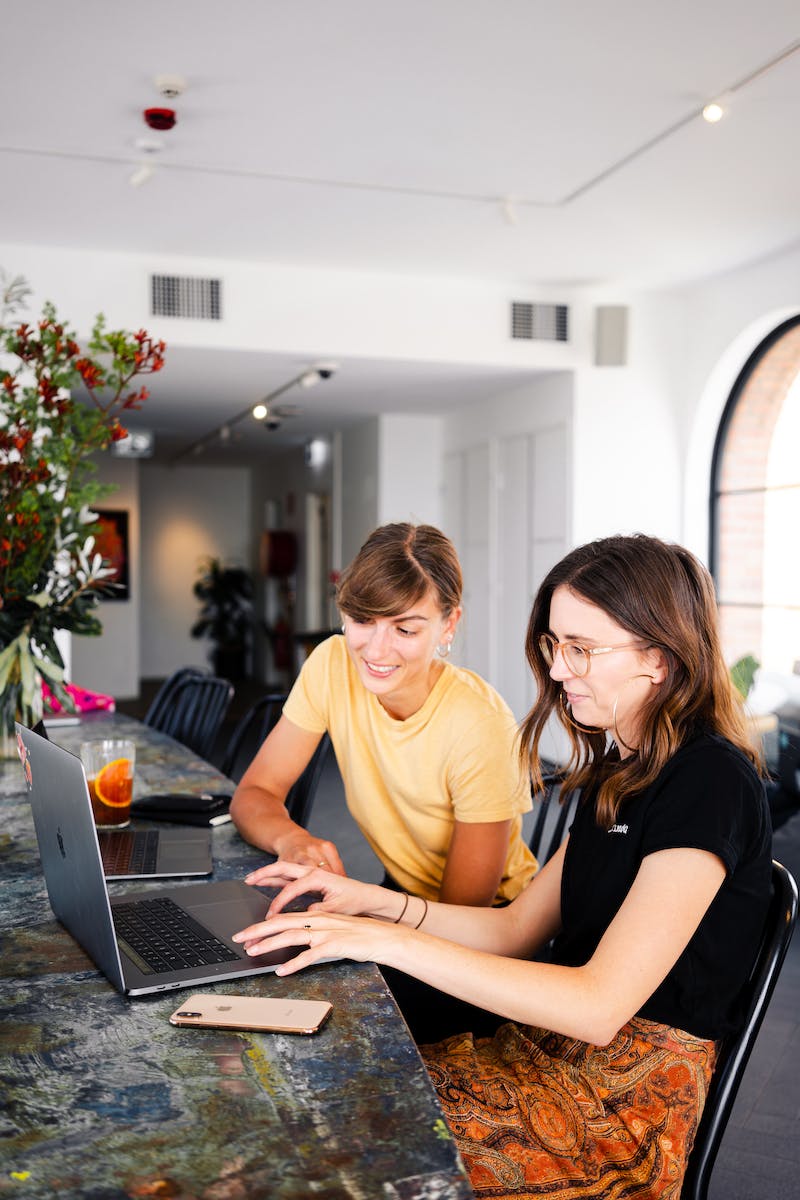 Introduction
• Teamwork is essential for success
• Collaboration fosters creativity
• Collaboration drives innovation
• Teamwork leads to better problem-solving
• Collaboration promotes a positive work culture
Photo by Pexels
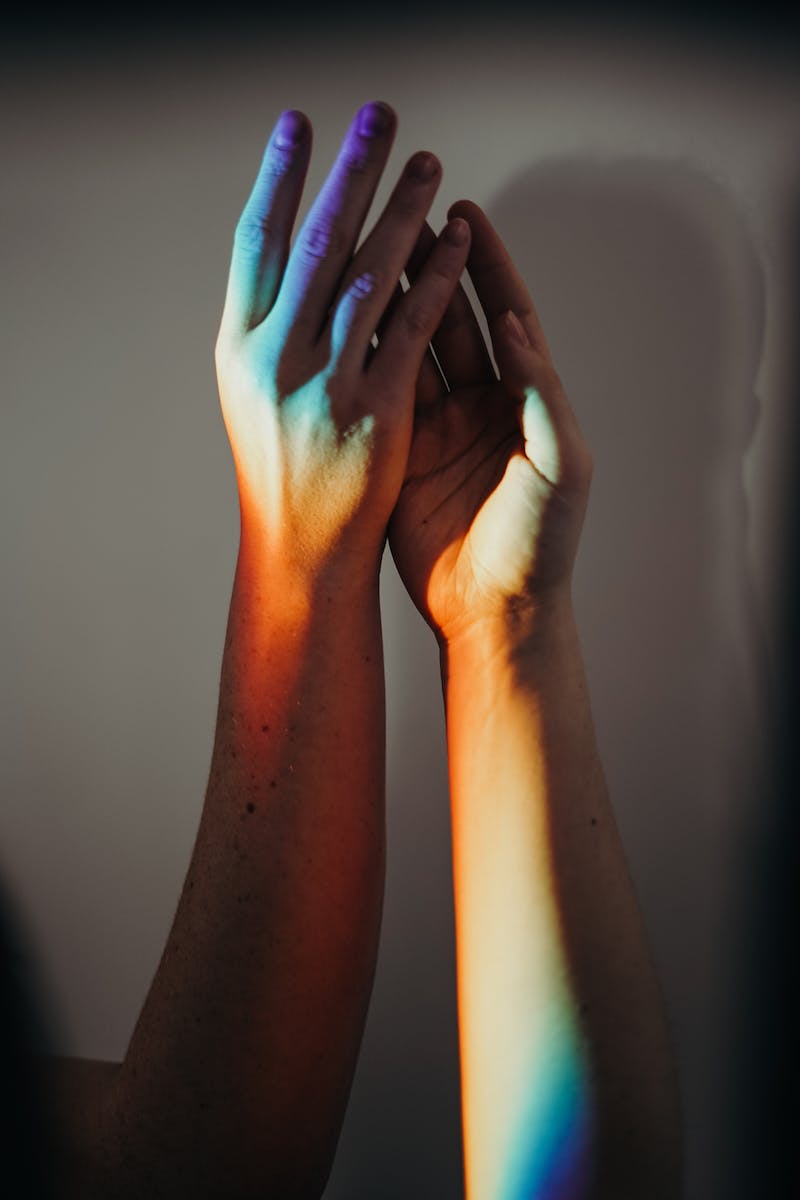 Building Trust
• Trust is the foundation of effective collaboration
• Open communication encourages trust
• Respect and empathy build trust
• Accountability strengthens trust
• Transparency promotes trust
Photo by Pexels
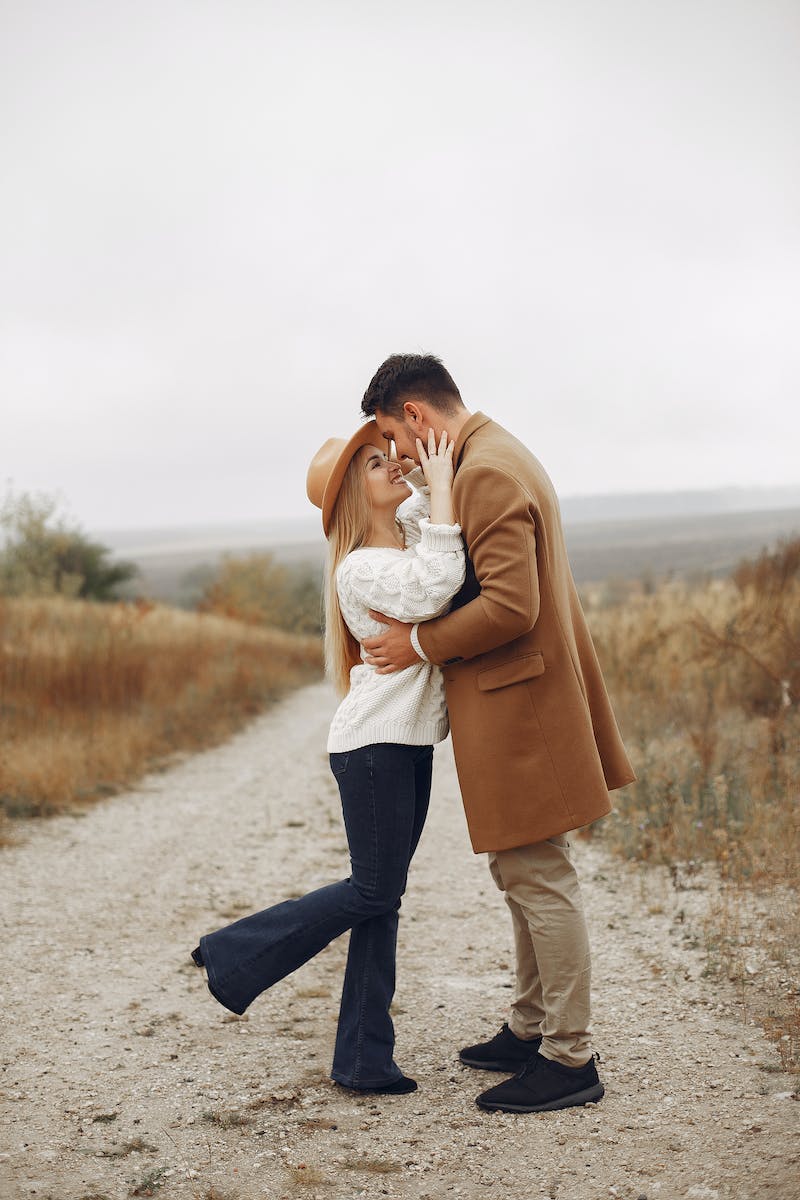 Effective Communication
• Clear and concise communication
• Active listening
• Non-verbal communication
• Feedback and constructive criticism
• Adapting communication styles
Photo by Pexels
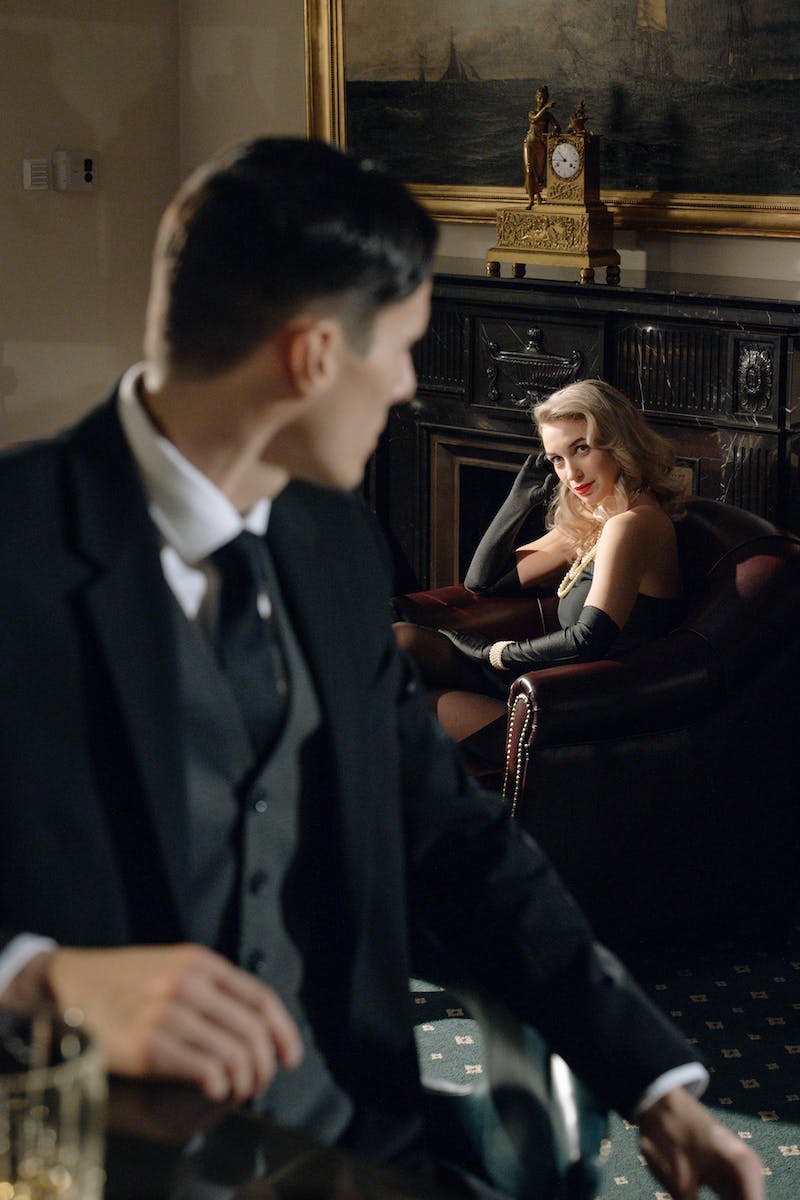 Roles and Responsibilities
• Clearly defined roles and responsibilities
• Leveraging individual strengths
• Effective delegation
• Collaborative decision-making
• Flexibility and adaptability
Photo by Pexels
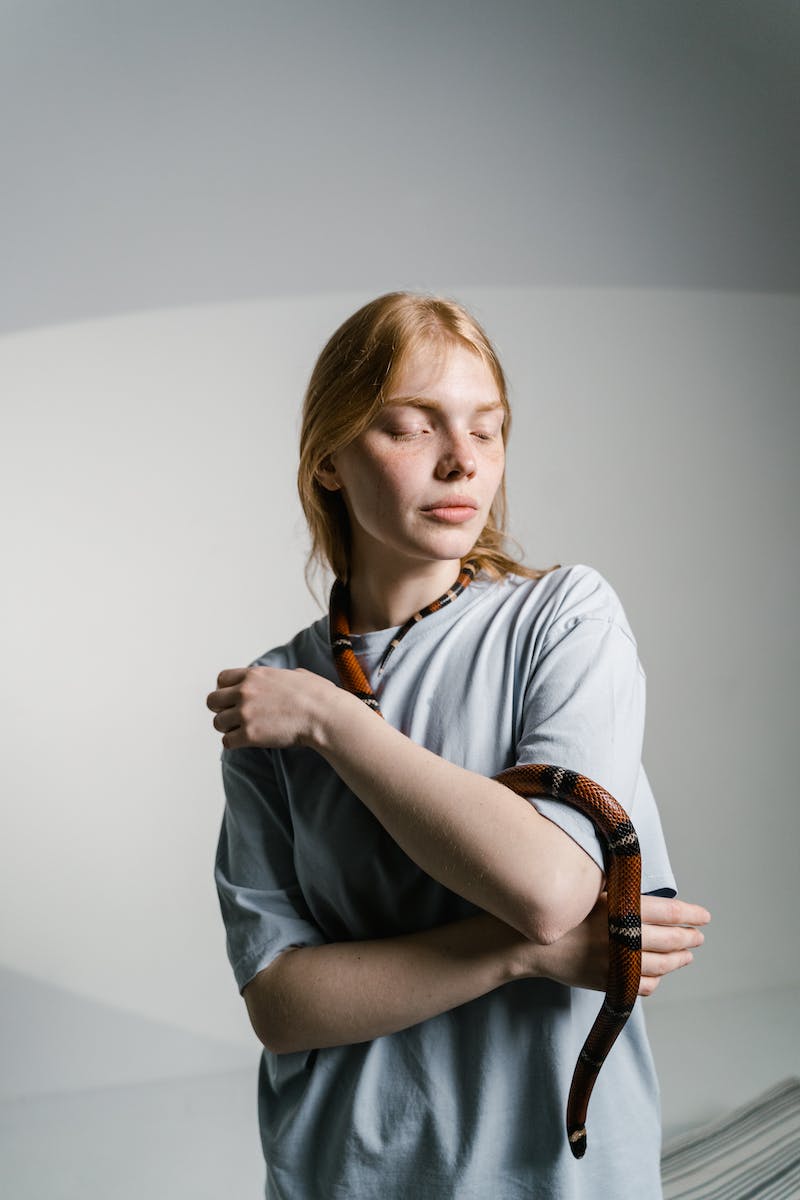 Overcoming Challenges
• Managing conflicts
• Handling diverse perspectives
• Addressing resistance to change
• Aligning goals and expectations
• Building a supportive team culture
Photo by Pexels